Towards sustainable exascaleenvironmental computing services
Dieter Kranzlmüller
Munich Network Management Team
Ludwig-Maximilians-Universität München (LMU) &
Leibniz Supercomputing Centre (LRZ)of the Bavarian Academy of Sciences and Humanities
Sustained exascale environmental computing services
The supercomputing/exascale sustainability challenge in a nutshell:

Designing, planning and running large-scale supercomputing and big data systems has a non-trivial costs associated with them (that need to be covered)

Leading edge supercomputing systems are research instruments for basic and applied computer science - funded to answer open questions 

Supercomputing centres also provide blueprints for turning research results into sustained services
D. Kranzlmüller
Environmental computing at enviroinfo 2017
2
What do we mean by “non trivial cost”?
D. Kranzlmüller
Environmental computing at enviroinfo 2017
3
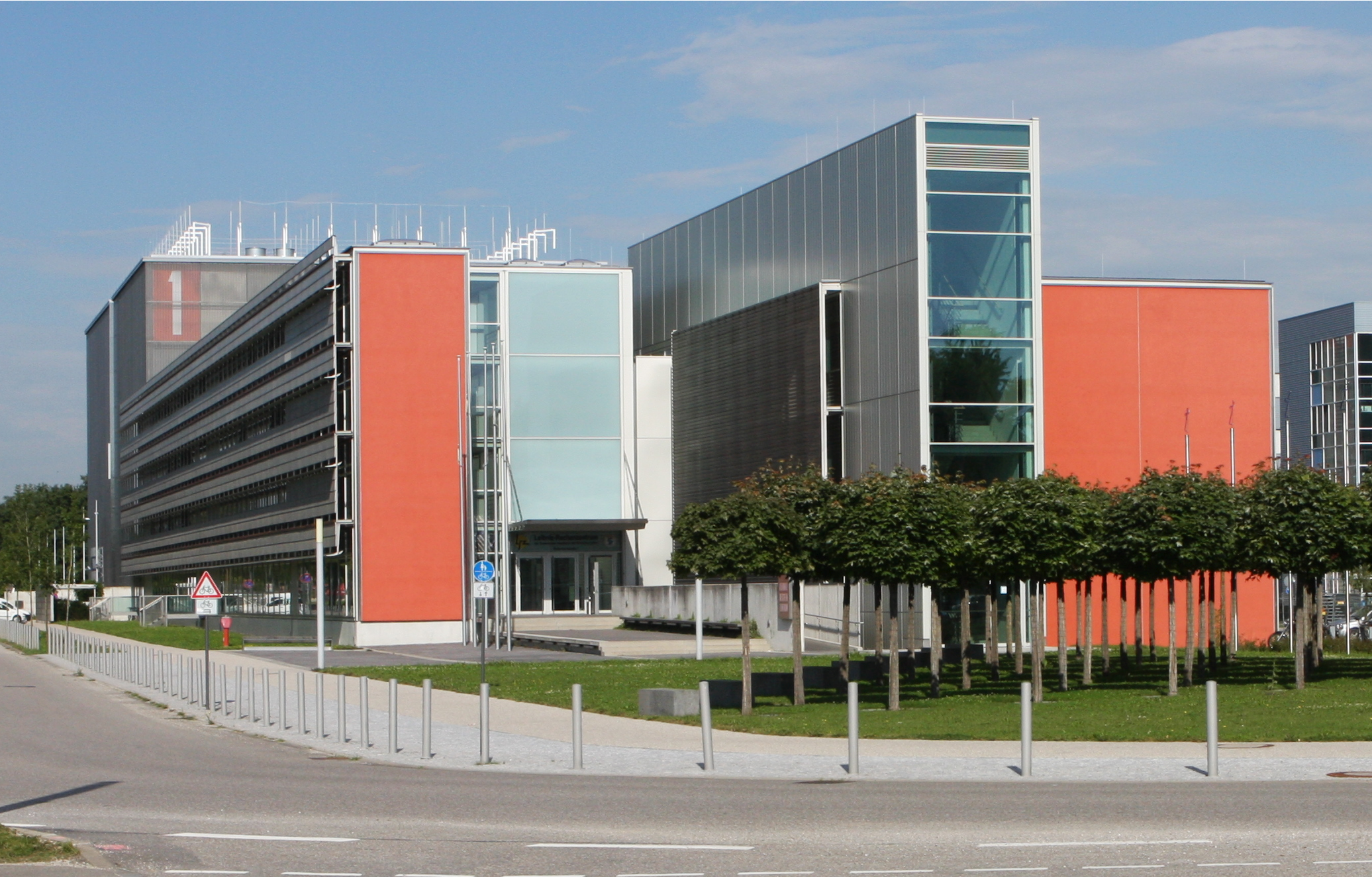 LRZ
D. Kranzlmüller
Environmental computing at enviroinfo 2017
4
[Speaker Notes: LRZ Of the bavaraian academy of science

IT service provider for the munich universities LMU and TUM

In the north of munich inbetween airport and downtown

Im Mai 2006 wurde der Umzug des Leibniz-Rechenzentrums von der Innenstadt Münchens nach Garching abgeschlossen. Dort ist in einem technologisch einzigartig innovativen Technikgebäude mit Hochleistungsklimatisierung eines der weltweit leistungsfähigsten Rechenzentren inklusive der Netzinfrastruktur für den Hochschulstandort München installiert.]
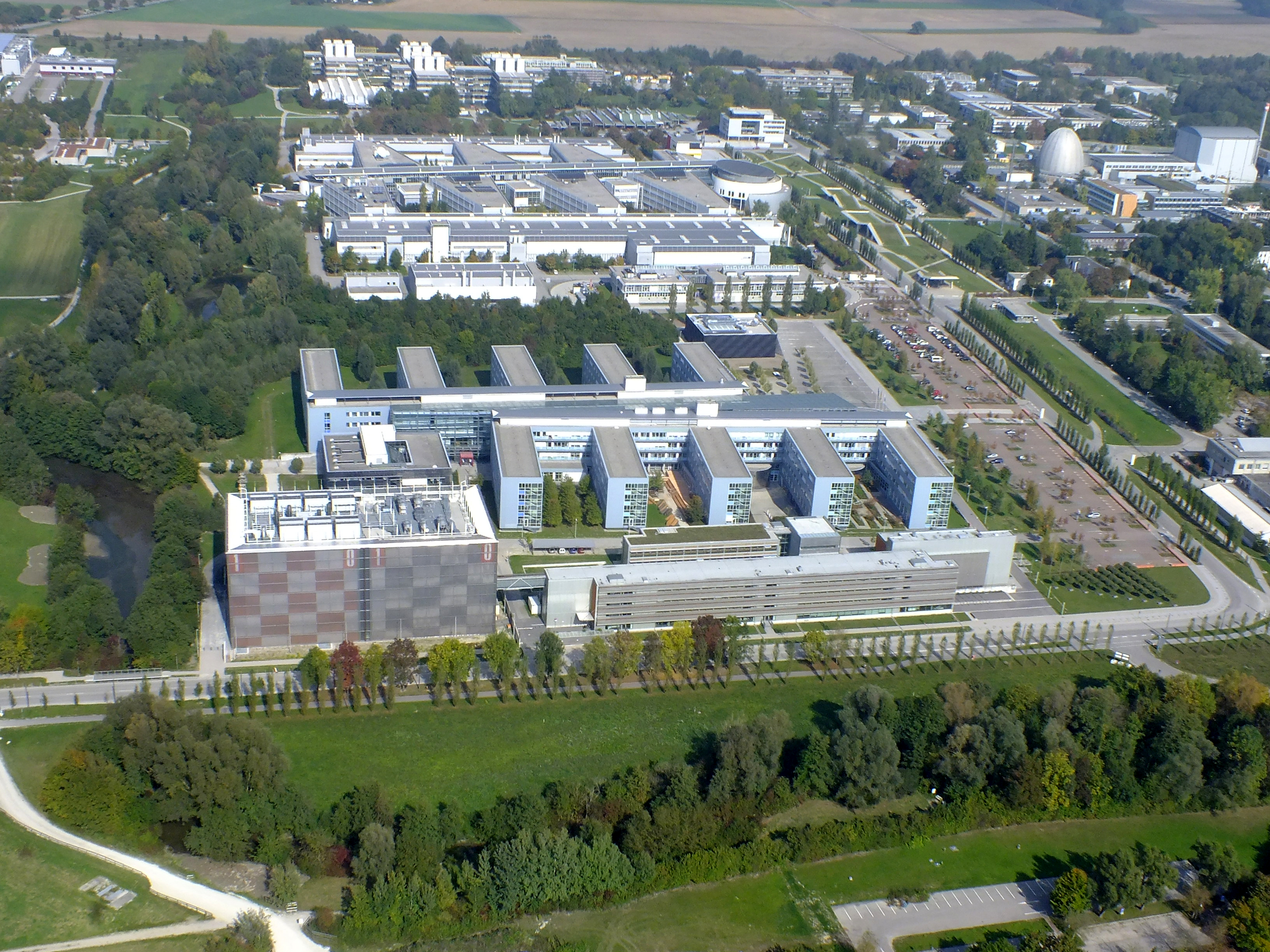 LRZ-garching
D. Kranzlmüller
Environmental computing at enviroinfo 2017
5
Image courtesy of Ernst Graf, LRZ
[Speaker Notes: Research Campus Garching
North of Munich
ESO
MPI – quantum Optics
Technical University Munich (ISMAR 2014)

Im Nordosten Garchings befindet sich der Ortsteil Hochschul- und Forschungszentrum, in dem viele universitäre und außeruniversitäre Forschungseinrichtungen angesiedelt sind. Die Keimzelle dieses Geländes bildeten 1957 der erste deutsche Forschungsreaktor FRM-I und 1960 das Max-Planck-Institut für Plasmaphysik. Zurzeit sind auf dem Forschungsgelände etwa 13.000 Studenten und 6.000 Angestellte beschäftigt.
Neben dem Forschungsreaktor München (in Betrieb 1957–2000) sowie dem Nachfolger, die Forschungs-Neutronenquelle Heinz Maier-Leibnitz (in Betrieb seit 2004) befinden sich hier die Fakultäten für Maschinenwesen, Mathematik, Informatik, Chemie, Physik und das Institut für Medizintechnik der Technischen Universität München (TUM) sowie einige Lehrstühle der Sektion Physik der Ludwig-Maximilians-Universität (LMU). Beide Universitäten betreiben hier zusammen einen Teilchenbeschleuniger.
Ferner finden sich hier die Max-Planck-Institute für Astrophysik, für Extraterrestrische Physik, für Plasmaphysik sowie für Quantenoptik. Garching ist weiterhin "Korporativ Förderndes Mitglied" der Max-Planck-Gesellschaft.[12]
Hinzu kommen außerdem die Europäische Südsternwarte (ESO), die Gesellschaft für Anlagen- und Reaktorsicherheit (GRS), das Institut für Sicherheitstechnologie (ISTec), das Walther-Meißner-Institut für Tieftemperaturforschung (WMI) der Bayerischen Akademie der Wissenschaften, das Walter-Schottky-Institut (WSI) für Halbleiterphysik, das Bayerische Zentrum für Angewandte Energieforschung (ZAE Bayern), die Deutsche Forschungsanstalt für Lebensmittelchemie (bis 2010), eine Abteilung des European Fusion Development Agreement (EFDA) sowie bis Ende 2006 die europäische Abteilung des Kernfusionsreaktors ITER.
Auch die beiden Exzellenzcluster „Cognition for Technical Systems“ und „Origin and Structure of the Universe“, an denen die TU München beteiligt ist, haben ihren Sitz auf dem Garchinger Forschungsgelände.
Am 28. Juni 2004 eröffnete General Electric sein europäisches Forschungszentrum in Garching. Dort sind derzeit 120 Forscher beschäftigt. Schwerpunktaktivitäten sind erneuerbare Energien, Energietechnik, Turbomaschinen, Verbundwerkstoffe, Instrumente und Kontrollsysteme, sowie Medizintechnik.
Am Rand des Forschungsgeländes steht eine Speicherbibliothek der Bayerischen Staatsbibliothek.
Atmosphärisch zeichnet sich der Campus durch die Isolation der einzelnen Fakultätsgebäude, den Mangel an Einkaufsgelegenheiten und die Nutzung des Innenbereichs als Pendlerparkplatz aus.]
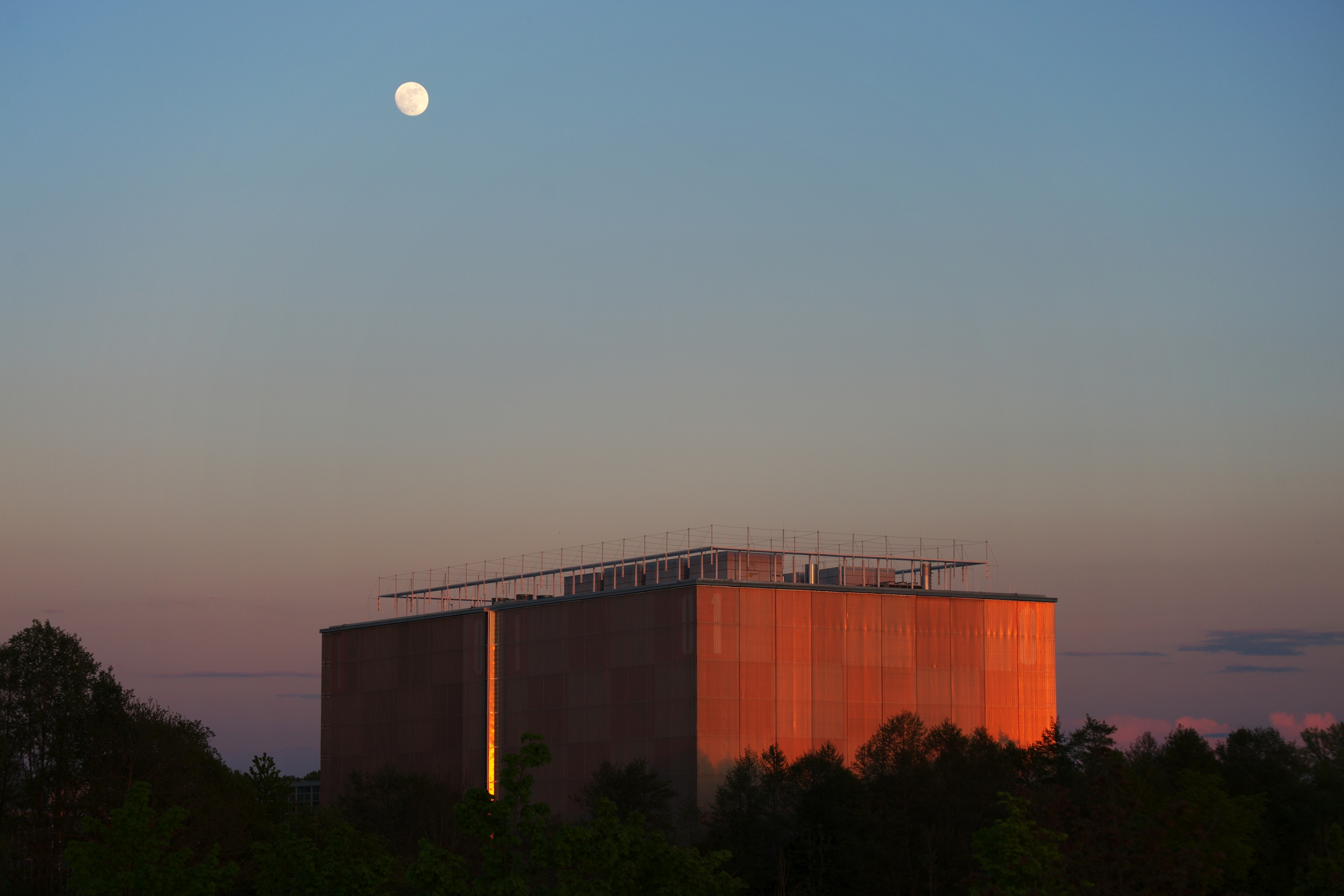 LRZ-supermuc
D. Kranzlmüller
Environmental computing at enviroinfo 2017
6
Image courtesy of Karl Behler, LRZ
[Speaker Notes: Compute cube hosting infrastructure and more
Actual supercomuter of is most likely the for what lrz is best known for]
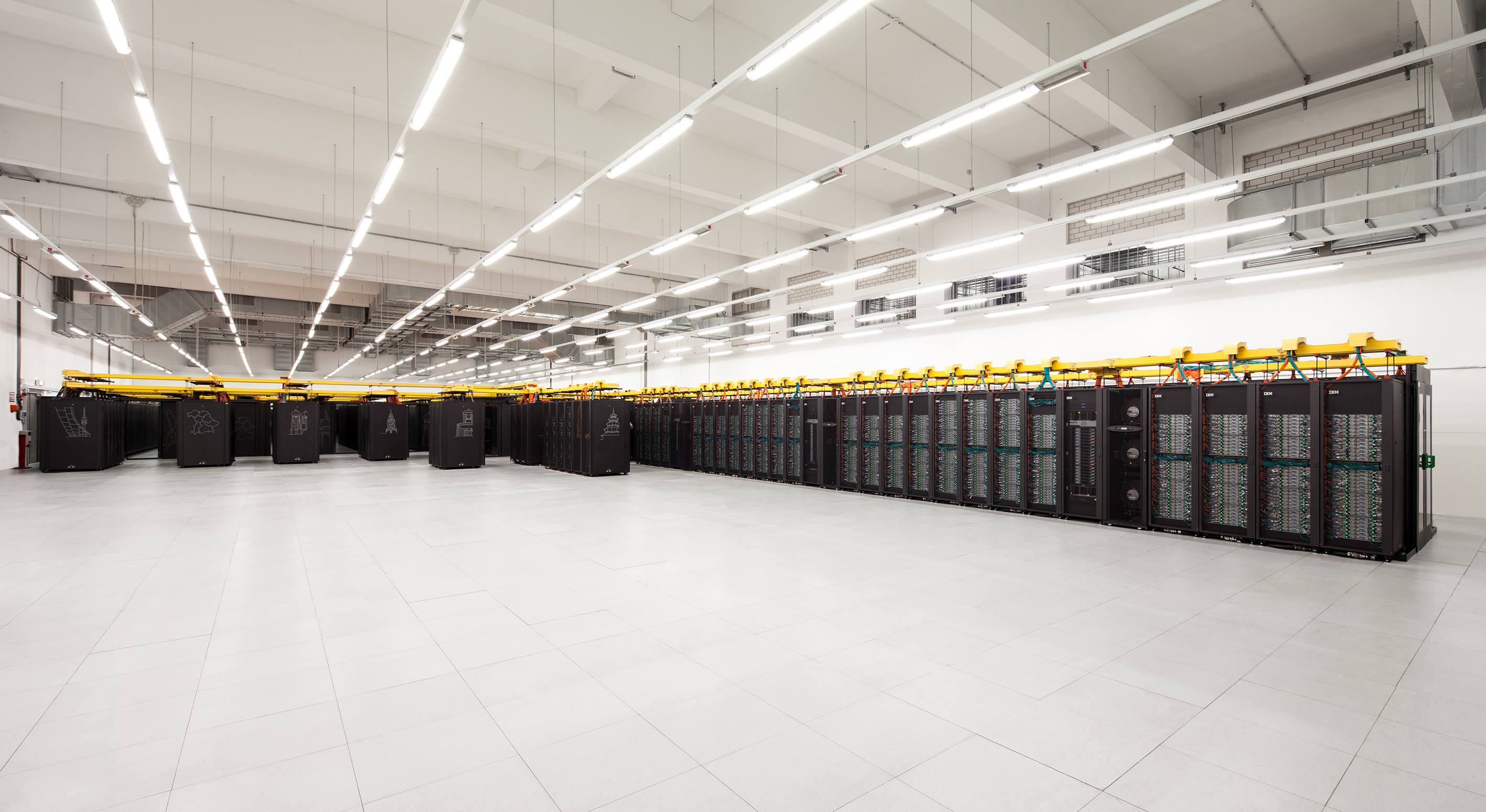 LRZ-supermuc
D. Kranzlmüller
Environmental computing at enviroinfo 2017
7
Image courtesy of Naumann, LRZ
[Speaker Notes: SuperMUC Petascale System
Cores
241,000 cores and a combined peak performance of the two installation phases of more than 6.8 Petaflop/s
Was 4th fatstest system in 2012 ww and fastest in europe
Has been upgraded (twice the performance in]
LRZ Application Mix
Computational Fluid Dynamics: Optimisation of turbines/wings, noise reduction
Fusion: Plasma in a future fusion reactor (ITER)
Astrophysics: Origin and evolution of stars and galaxies
Solid State Physics: Superconductivity, surface properties
Geophysics: Earth quake scenarios
Material Science: Semiconductors
Chemistry: Catalytic reactions
Medicine and Medical Engineering: Blood flow, aneurysms, air conditioning
Biophysics: Properties of viruses, genome analysis
Climate research: Currents in oceans
...
Dieter Kranzlmüller
HCMUT, Vietnam
8
Phylogenetic Tree Computation
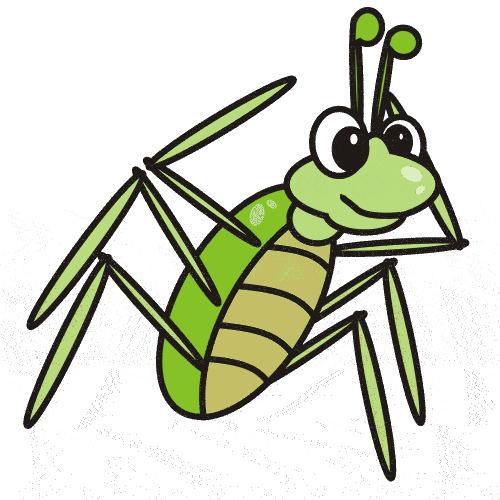 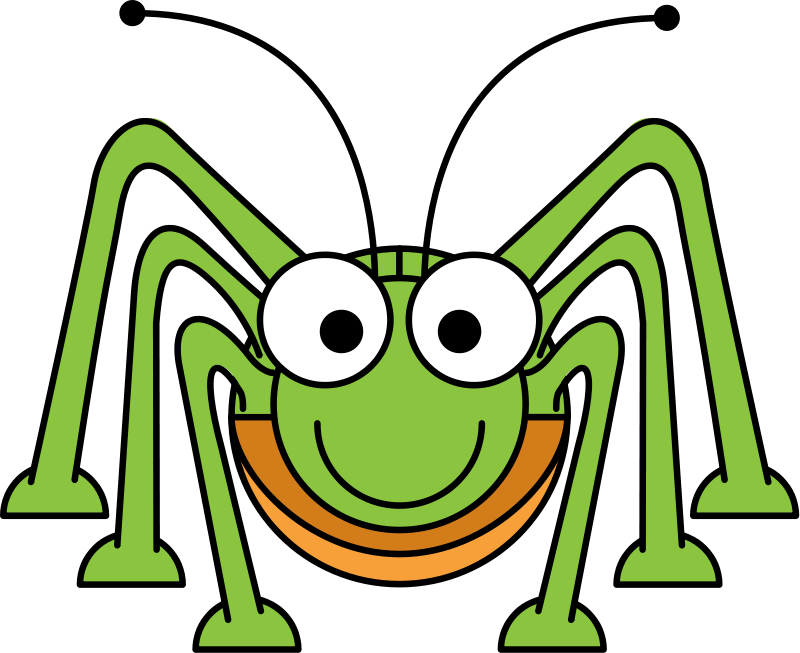 ACGT
ACC
ACGG
AAGC
ACGT
ACC-
ACGG
AAGC
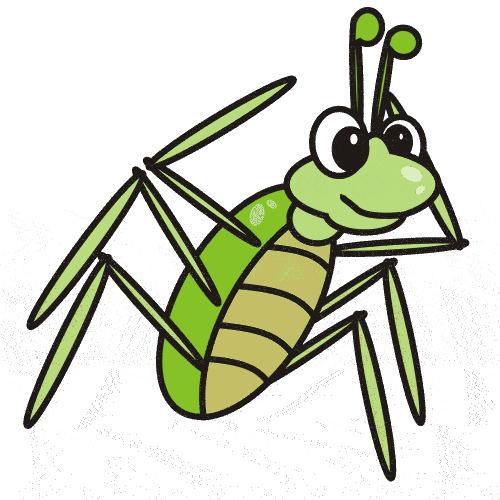 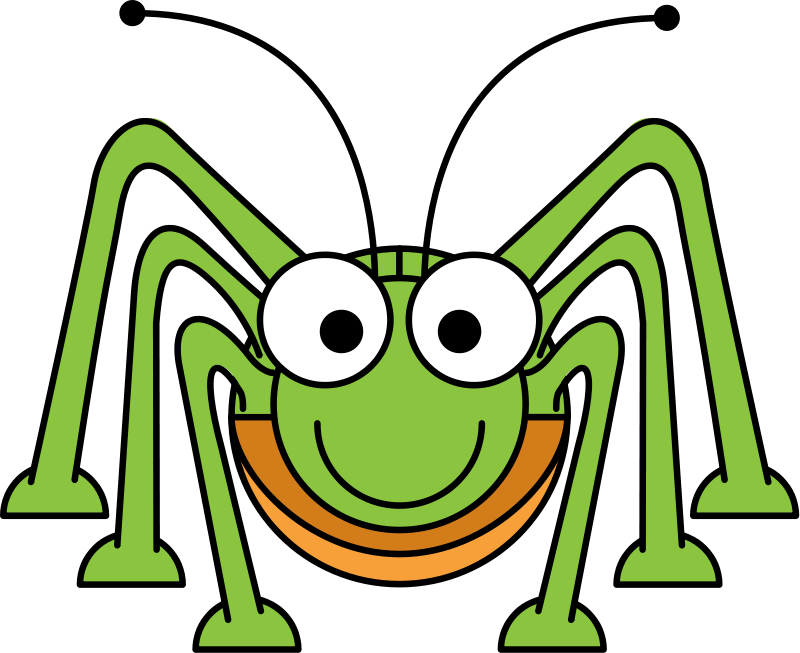 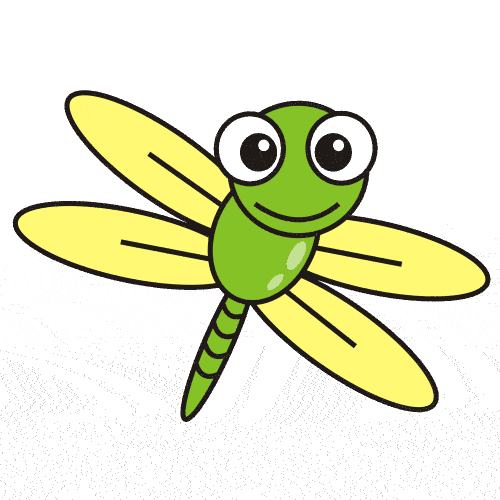 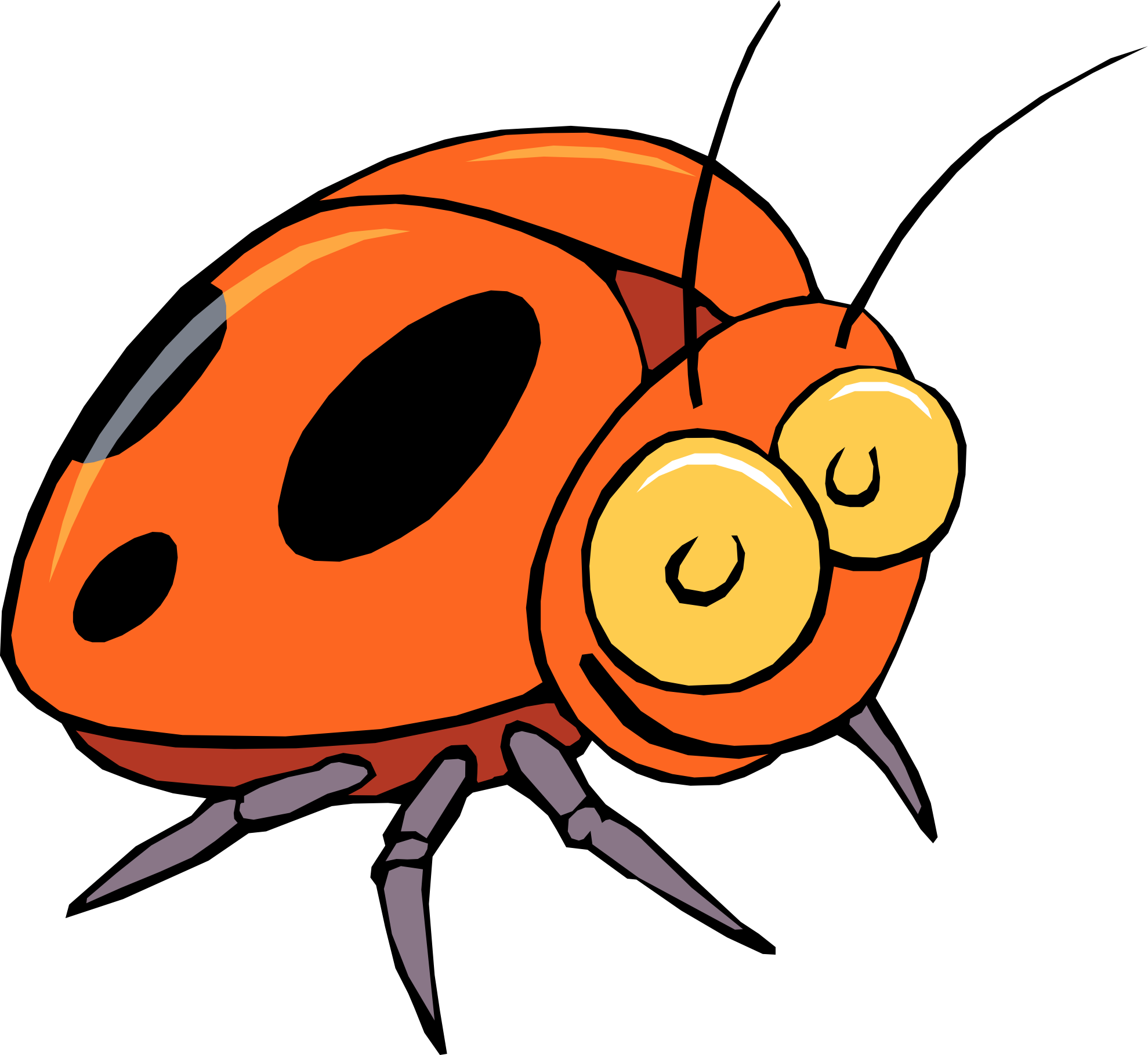 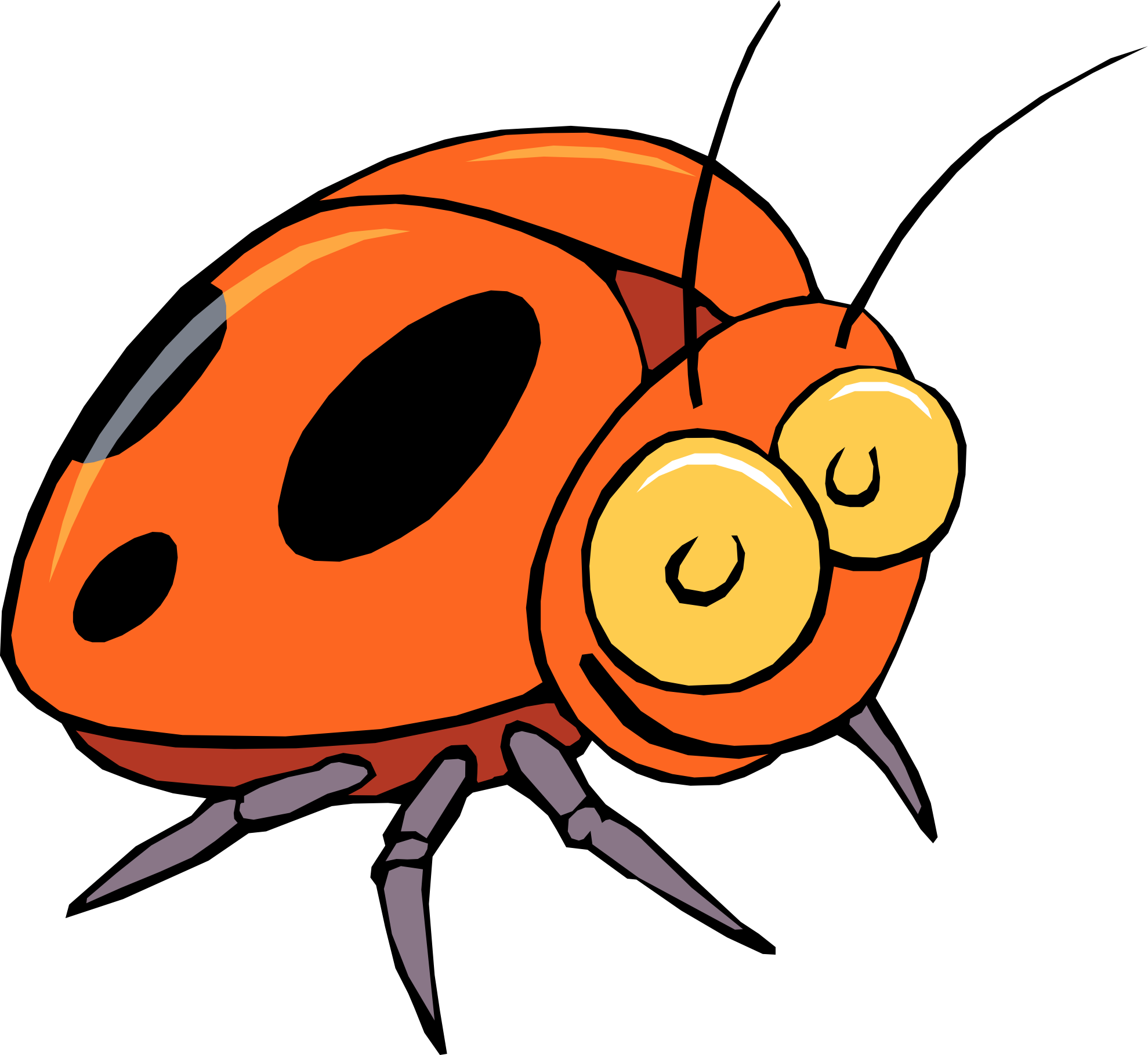 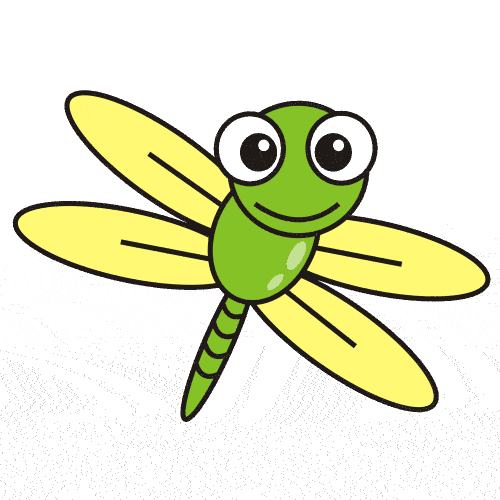 Sequencing 		→ 		Alignment 	→   Phylogenetic Tree
Alexandros Stamatakis, H-ITS
Dieter Kranzlmüller
HCMUT, Vietnam
9
# of possible trees for 150 species
42265172478091122522196188023770428097189323834498822942857479880831434032178759024536798491951168307649469286741480273857022129829242845768781487345521218618616008044746084266260444489366985005602468116186441264227425440726676614927906540649360297639746191746932675093119088924140669405460357666015625

≈ 4.22 x 10301
Alexandros Stamatakis, H-ITS
Dieter Kranzlmüller
HCMUT, Vietnam
10
1KITE Project (1,000 Insect Transcriptome Evolution)
Alexandros StamatakisScientific Computing Group, Heidelberg Institute for Theoretical Studies (HITS) / Exelixis Lab

„Big Data“ and High Performance Computing
Novel software and applications needed
Reading the data: only 1 minute (instead of 15 minutes)
1000 Processors: 17 hours (instead of 10 days)
Load balancing
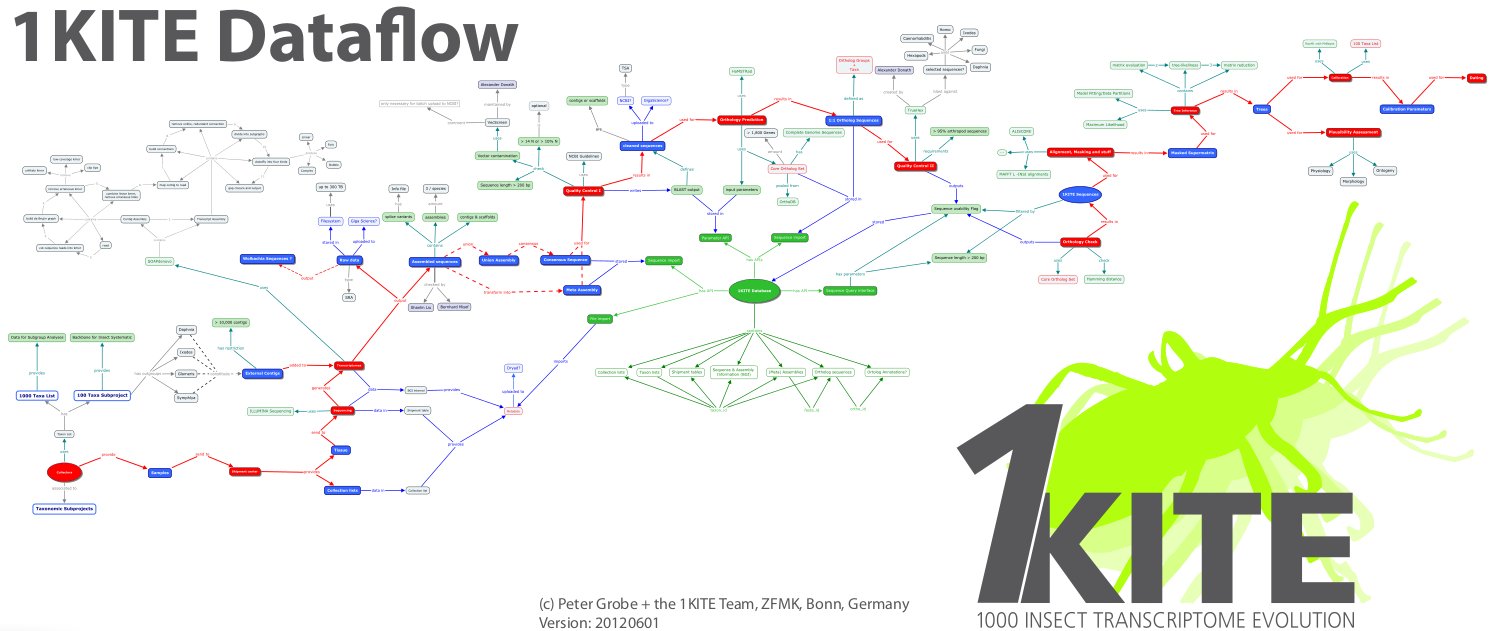 Dieter Kranzlmüller
HCMUT, Vietnam
11
Scientific Results - Publications
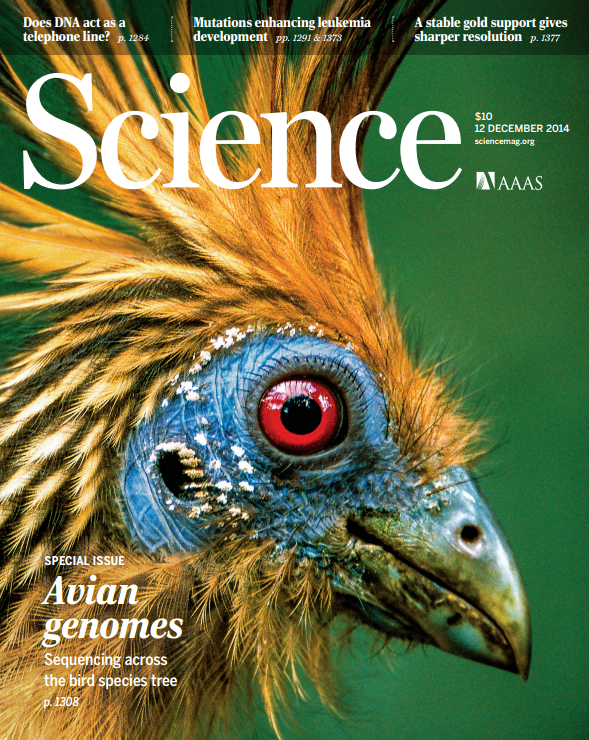 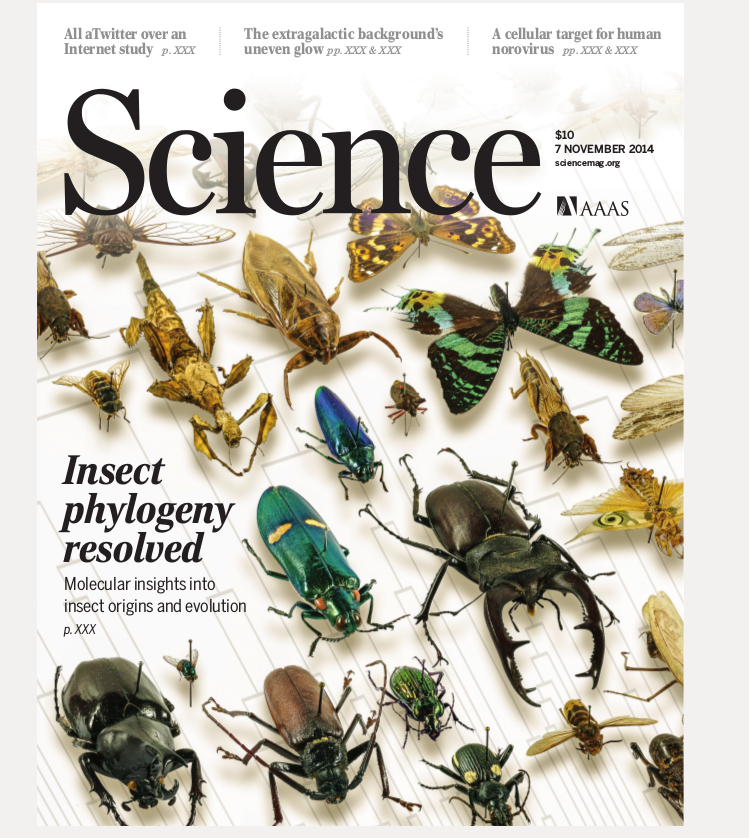 Alexandros Stamatakis, H-ITS
Dieter Kranzlmüller
HCMUT, Vietnam
12
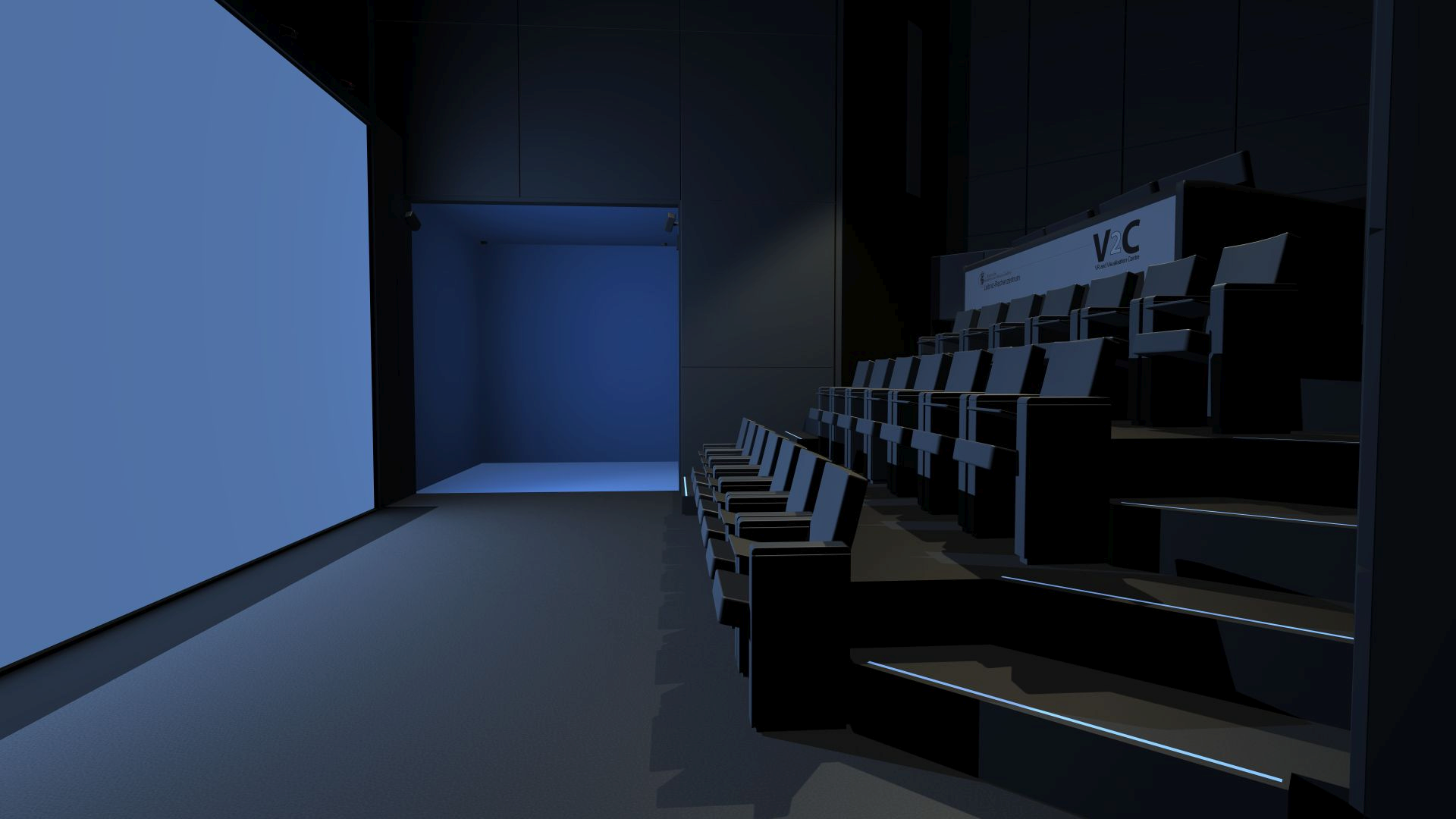 LRZ-V2C
D. Kranzlmüller
Environmental computing at enviroinfo 2017
13
[Speaker Notes: Powerwall Installation
5-sided CAVE
Fair bit of other installations
Research projects closely together with LMU and TUM
And also involved in a variety of european projects]
Sustained exascale environmental computing services
What do we mean by Exascale? 
The basic measure of High Performance Computing capability is Floating Point Operation per Second (FLOPS)
A human using a cheap calculator has capability of roughly one FLOPS
Top-level systems are now at PetaFLOPS  - 1015 FLOPS – roughly one million earth populations, each with a calculator
Exascale means reaching ExaFLOPS – 1018 FLOPS (one billion earth populations)
Why is this interesting?
Allows solving completely new classes of problems, e.g. simulating atomic level behaviour of human-scale objects (cellular simulation of a part of a plant?)
Why this is difficult?
We can’t scale linearly
LRZ’s power consumption at exa-level would roughly equal Denmark’s
Speed of light is already too slow at Petascale
Workarounds break software!
D. Kranzlmüller
Environmental computing at enviroinfo 2017
14
[Speaker Notes: Denmark’s total energy was about 4GW when I checked this one: https://www.electricitymap.org/?wind=false&solar=false&page=country&countryCode=DK]
Sustained exascale environmental computing services
Running “normal” software on supercomputer?
At best you can expect similar performance as with a small cluster
Most likely the software won’t run – even ”just on petascale”
Environmental computing is studying
Solutions that make “normal” software “supercomputer ready”
Making these “Supercomputer ready” components compatible with each other
Contains technical and organisational aspects
Software needs to evolve together with the hardware
Users of the software and IT service providers need to understand each other
D. Kranzlmüller
Environmental computing at enviroinfo 2017
15
Sustained exascale environmental computing services
Service-orientation is an IT megatrend
Organisations using the research results will have less and less in-house IT staff and infrastructure
For budgeting the “non trivial costs” should in the form of an annual “subscription fee”
Service approach allows packaging human expertise in the solution
Most people are better off “seeing the weather” than running their own WRF simulation
Issues
The costs associated with a particular service vary (sometimes dramatically)
The perceived value of a service will vary 
The value is created jointly, but funding is split between organisations
D. Kranzlmüller
Environmental computing at enviroinfo 2017
16
Solution component: value >> total costs
D. Kranzlmüller
Photo by Jill Carlson (jillcarlson.org) https://www.flickr.com/photos/jill_carlson/36677255870/ 
Environmental computing at enviroinfo 2017
17
[Speaker Notes: An example of a service where the perceived value exceeds the costs with sufficient margin to make complex networked service sustainable]
Solution component: value >> total costs
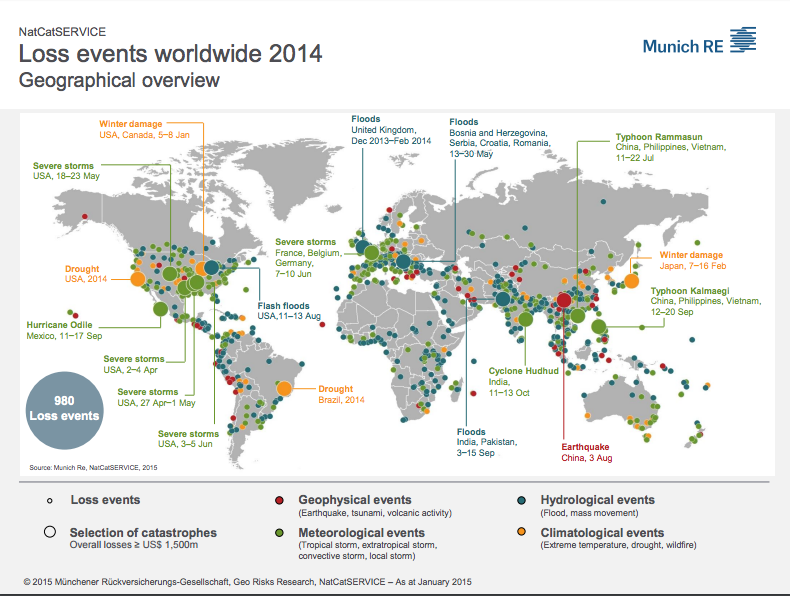 D. Kranzlmüller
Environmental computing at enviroinfo 2017
18
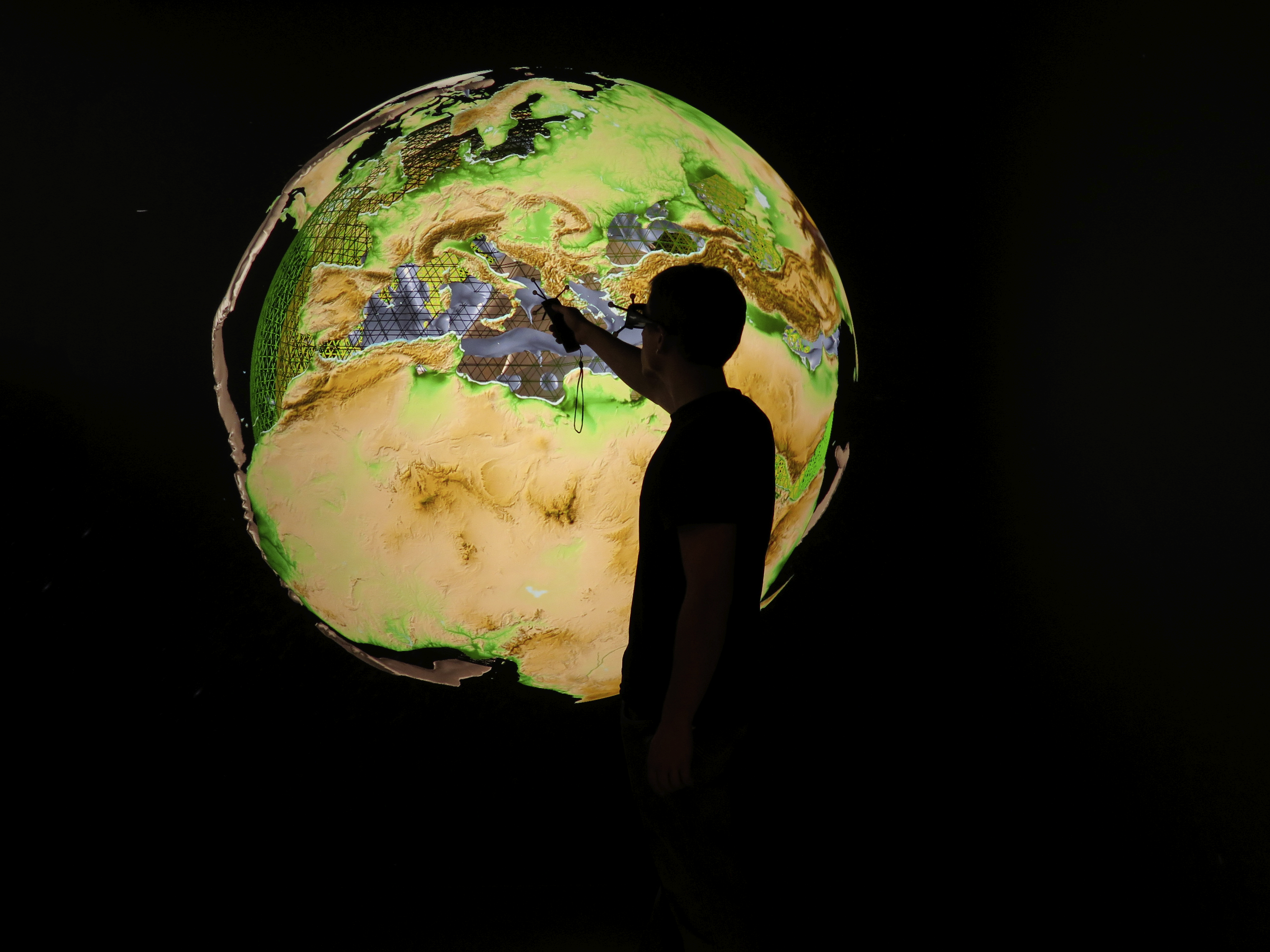 Efficient Computing, Virtual Discoveries, Managing Disruption, 
Big Data and Open Science in Environmental Informatics
Enviroinfo 2⁵
5-7 September 2018Garching near Munich, Germany
D. Kranzlmüller
Environmental computing at enviroinfo 2017
19
You are invitedto join us for

Enviroinfo 2⁵

5-7 September 2018
at LRZ in Garching n. Munich

enviroinfo2018@lrz.de
www.enviroinfo2018.eu
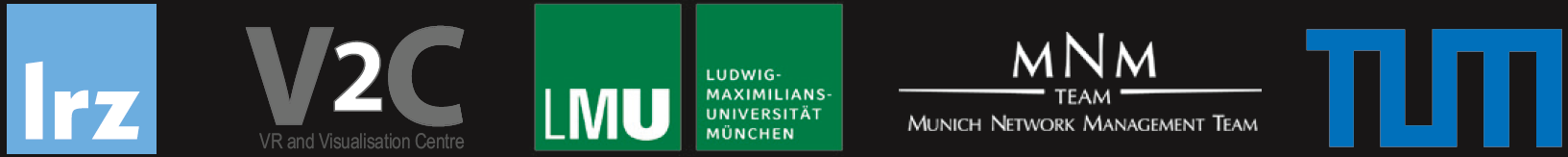 D. Kranzlmüller
Environmental computing at enviroinfo 2017
20
[Speaker Notes: Webpage is only preliminary so far and will be filled with more information in the next weeks.

Dont want to hold you from dinner]